WALTON HIGH SCHOOL – YEAR 7 CURRICULUM OVERVIEW
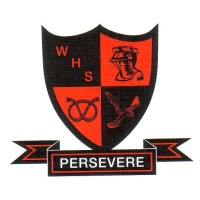 WALTON HIGH SCHOOL – YEAR 7 CURRICULUM OVERVIEW
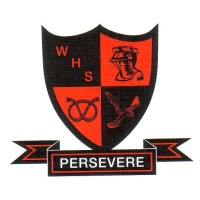 WALTON HIGH SCHOOL – YEAR 7 CURRICULUM OVERVIEW
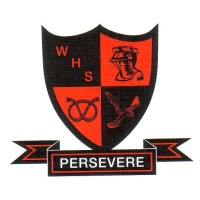 WALTON HIGH SCHOOL – YEAR 7 CURRICULUM OVERVIEW
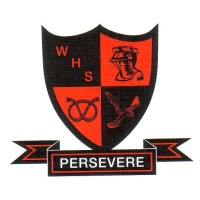 WALTON HIGH SCHOOL – YEAR 7 CURRICULUM OVERVIEW
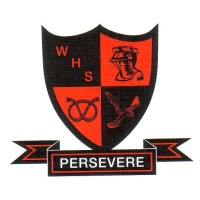 WALTON HIGH SCHOOL – YEAR 7 CURRICULUM OVERVIEW
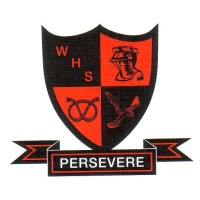 WALTON HIGH SCHOOL – YEAR 7 CURRICULUM OVERVIEW
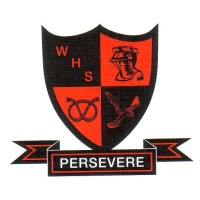 WALTON HIGH SCHOOL – YEAR 7 CURRICULUM OVERVIEW
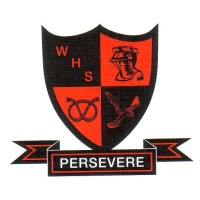